Introduction to Java Programming
Java is a programming language
We write computer programs in some language
Languages include C++, C#, Visual Basic, Ruby and Python
We choose Java because
it is freely available
it is expressive
it is object-oriented 
allowing us to write certain types of applications easily
it contains built-in classes dealing with graphics, mouse and keyboard interaction, and a timer for animation and computer games
Writing a program in a programming language does not necessarily mean the program will run
first it must be compiled successfully
which means that we must write the program correctly 
the compiler will not compile a program that has syntax errors in it
Java Programs:  Written in Classes
All of our code will be wrapped up into class definitions
The class is the basic unit in Java, it represents an entity (whether physical like a car or abstract like a window)
To define a class, you define the class’s
data members (class-wide variables)
methods (processes that operate on the data)
We will study object-oriented programming later in this workshop, for now though we will define the most basic of Java programs
Early on however, we will create single, stand-alone classes which will have no data members and only a single method called main
Example 1:  Hello World
public class HelloWorld
{
	public static void  main(String[ ] args)
	{
		System.out.println("Hello World!");
	}
}
Running the program 
produces this output:
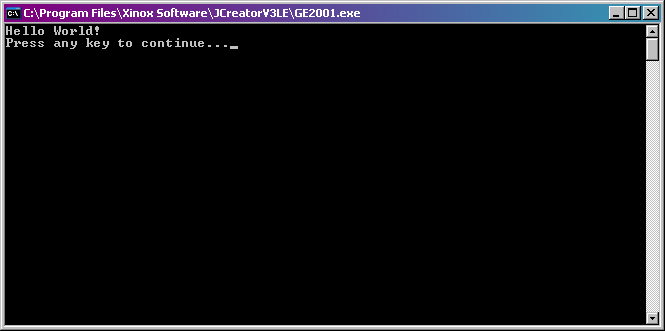 Dissecting The Program
public class HelloWorld
{
	public static void  main(String[ ] args)
	{
		System.out.println("Hello World!");
	}
}
class name defined
the main method
We use { } to delimit (start and stop) blocks of code
This program only has one executable statement, the System.out.println statement

This instruction outputs a message to System.out
(the console window)
Some Java Syntax
All classes start with a class definition
public class name
the name must match the file name, so the previous program MUST be stored in HelloWorld.java (or HelloWorld.jav, etc)
The main method must always appear as
public static void main(String[ ] args)
just get used to this, you don’t need to understand the syntax and you might want to copy and paste this into your programs until you know how to enter 
Inside your main method, you list your executable statements
println
The only executable statement from our first program is a println statement
System.out.println(“Hello world!”);
Inside the ( ) of the println statement, we specify what is to be printed
This will be a String of some kind
The String may be a literal (placed inside of “ ”) or it may be stored in a variable, or some combination
variables and literals are described next
If the String consists of multiple things, we separate them using + (other languages might use , instead)
Variables, Values, Literals
We want to store information for our program to use
values are either 
literal values such as 15, or “Hello World!”
stored in variables or constants
variables and constants store their values in memory
variables can change the values that they store during the course of a program, but literal values and constants are fixed
we reference those memory locations through the names of the variables and constants
Values have types, in Java the types are
int, short, long (integer numeric types)
float, double (numeric types with a decimal point)
char (a single character in quote marks, such as ‘M’ or ‘F’)
boolean (true or false)
objects, including Strings (these will be explained later in the camp but for now, we will just use them)
Example 2:  Revised Hello World
public class HelloWorld2
{
	public static void main(String[ ] args)
	{
		String name;
		name = "Frank Zappa";
		
		System.out.println("Hello  " + name);
	}
}
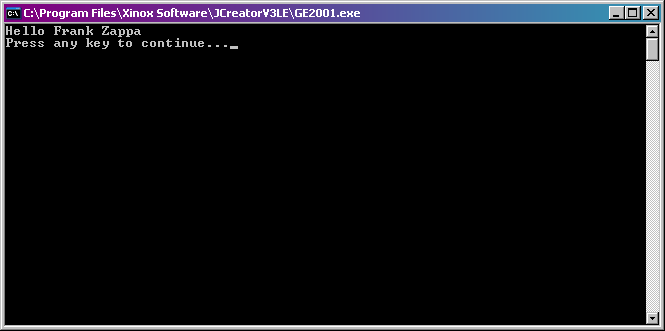 The output:
Dissecting the Example
public class HelloWorld2
{
	public static void main(String[ ] args)
	{
		String name;
		name = "Frank Zappa";
		
		System.out.println("Hello  " + name);
	}
}
declaring a variable,
name is a String

Set name to store
“Frank Zappa”
The println statement now contains two items, the literal
message “Hello ” and the value stored in the variable name

Notice the blank space after ‘o’
Declaring and Assigning Variables
In Java, variables must be declared before using them
To declare a variable, you list:
the type of the variable 
the name of the variable (or a list of variables separated by commas)
ending the line with a ;
Variable names consist only of letters, _, digits and $ and must start with a letter, _ or $ (we usually don’t use $)
variable names cannot be any Java reserved words (such as public, class, void)
Java is case sensitive so that x and X are different names
legal names include:  X, foo, PUBLIC, ClAsS, x1, xyz, name, first_name, firstName are all legal
Declaring variables:
	String  first_name, last_name;
	String message;
	int x, y, z;
	double incomeTax;
Here, we declare multiple
variables on one line
Another Form of Output
System.out represents a window on your monitor 
often known as the console window or the system window
Java has numerous GUI classes, one of which is JOptionPane, which creates pop-up windows of different types
To use this class (or others), you must import it
import javax.swing.JOptionPane;    or
import javax.swing.*;
Replace the System.out.println statement with an appropriate message to JOptionPane
JOptionPane.showMessageDialog(null, “Hello World”, “title", JOptionPane.INFORMATION_MESSAGE);
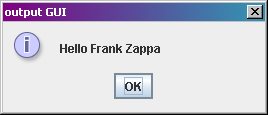 A JOptionPane window created by
the program on the next slide:
Example 3:  New Hello World
import all classes from this library
(these are all GUI classes)
import javax.swing.*;

public class HelloWorld3
{
	public static void main(String[ ] args)
	{
		String name;
		name = "Frank Zappa";
		String title;
		title = "output GUI";		
		JOptionPane.showMessageDialog(null, "Hello " + name,
		title, JOptionPane.INFORMATION_MESSAGE);
		System.exit(0);
	}
}
add a title variable and
store our title there
output message sent to 
pop-up window of type 
INFORMATION_MESSAGE
System.exit(0) makes sure that the program ends
once our pop-up window is closed
String Concatenation
In order to join two Strings together, we concatenate them
In Java, we use the + for this as in “Hello ” + name
We can join other things together as well as Strings as long as the first item is a String
Imagine that age is an int variable storing a person’s age, then we could output a message like:
JOptionPane.showMessageDialog(null, "Hello " + name + ",  you are " + age + " years old " ,title, JOptionPane.INFORMATION_MESSAGE);
Notice that we separate the literal parts of the message and the variables using + signs and enclose all literals inside of quote marks including any blank spaces to ensure that a blank is output
Messages
A message is a command that is sent to an object
This is how you get an object to perform an action
So far, we have seen two objects, System.out and JOptionPane
The message we sent to System.out was println
The message we sent to JOptionPane was showMessageDialog
We will also send Strings messages (such as toUpperCase or charAt – we explore these later)
The JOptionPane object can also receive a message to provide an input box instead of an output box
We will use this to get input from the keyboard/user
Getting Input
There are several ways to get input in Java, but we use the simplest:  JOptionPane
In this case, the message to JOptionPane is showInputDialog
The message expects a parameter in ( ), this parameter will be the prompt that appears in the pop-up window
the command will wait for the user to type something into the pop-up window and press <enter> (or click on OK)
whatever is typed in will be returned, so we want to save their response in a String variable, for example
name = JOptionPane.showInputDialog(“Enter your name”);
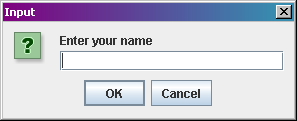 If the user types in
Frank, then name will
store “Frank”
Inputting Numbers
Whenever you input something from the user, the default by Java is to treat it as a String
If you want to input a number, what do you do? 
You have to convert from a String to a numeric type (int or float or double)
How?
You can convert any String which is storing just a number into a number using one of these:
Integer.parseInt(stringvalue)
Float.parseFloat(stringvalue)
Double.parseDouble(stringvalue)
So we combine this with our input statement, for instance if you want to input a number and treat it as an integer, you would do this:
int age = Integer.parseInt(JOptionPane.showInputDialog(“What is your age?”));
notice the 2 close )) here because we had 2 (( in the statement
Example 4:  Input and Output
import javax.swing.JOptionPane;

public class HelloWorld4
{
     public static void main(String[] args)
    {
 	String firstName = JOptionPane.showInputDialog("Enter your first name");
	String lastName = JOptionPane.showInputDialog("Enter your last name");
		
	JOptionPane.showMessageDialog(null, "Hello " + firstName + "  " 
		+ lastName, "Greeting", JOptionPane.INFORMATION_MESSAGE);
	System.exit(0);
     }
}
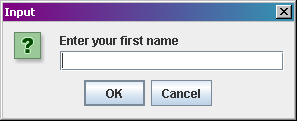 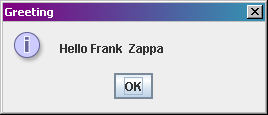 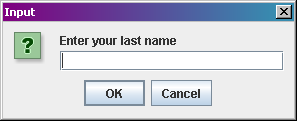 More on Strings
Strings are a type of object (unlike the primitive types like int, double, char and boolean)
We pass Strings messages just as we passed messages to JOptionPane and System.out
One difference is that we send our messages to specific Strings – that is, to String variables
Here are some messages we will pass to Strings
charAt(i) – i is a number which specifies which character we want (the first character is at position 0, not 1)
toUpperCase( ) – return a version of the String that is all upper case letters
toLowerCase( )
More String Messages
length( ) – return the number of characters in the String
replace(oldchar, newchar) – return a String with all of the chars that match oldchar replaced by newchar
substring(startingpoint, endingpoint) – return a String that consists of all of the characters of this String that start at the index startingpoint and end at endingpoint - 1
concat(str) – takes the String str and concatenates it to this String, so that str1.concat(str2) does the same as str1 + str2
Better Input and Output
Using JOptionPane can be a hassle
Lots of typing
JOptionPane, being graphical in nature, uses more resources
For input, we have to parse the input to convert it to a number or character if the input is not to be a String
We need to include System.exit(0);
We can use System.out.println to output
We can obtain using the Scanner class
Its easier and uses fewer resources
We don’t have to parse the input because the messages we use with a Scanner indicate how to handle the data (as a String, an integer, a double, etc)
The Scanner Class
import java.util.*;  (or java.util.Scanner)
Create a Scanner object
Scanner somename = new Scanner(System.in);
To perform input
use an assignment statement where the variable on the left is going to store the result
pass to your Scanner (somename above) a message to indicate the type of datum:  
somename.next( );		// get a String
somename.nextDouble( );	// get a double
somename.nextInt( );	// get an int
also nextFloat( ), nextLong( ), nextByte( )
Example Program
import java.util.*;

public class ScannerProgram
{
	public static void main(String[] args)
	{
		Scanner input=new Scanner(System.in);
		String name;
		int age;
		double gpa;
		System.out.print("What is your name?  ");
		name=input.next();
		System.out.print("How old are you?   ");
		age=input.nextInt();
		System.out.print("What is your GPA?   ");
		gpa=input.nextDouble();
		System.out.println("Nice to meet you " + name 
			+ ", you are " + age 
			+ " years old and have a GPA of " + gpa);
	}
}
What is your name?  Richard
How old are you?   21
What is your GPA?   2.333
Nice to meet you Richard, you are 21 years old and have a GPA of 2.333
Sample
output
Another Class:  Random
We will rely on the computer’s random number generator to implement a number of games
in Java, to generate random numbers, you can either use the Math built-in class (much like Strings are built-in) or the Random class
to demonstrate using another class, we will use Random
Steps to using Random
import the library
import java.util.*;    (or import.java.Random)
declare a variable of type Random
Random generator;
instantiate the object
generator = new Random( );
generate a random number by passing your Random object a proper message like nextInt( )
by placing a value in the ( ), we limit the range from 0 to that number, such as nextInt(100) to get a number from 0 to 99
Sample Random Program
import java.util.Random;

public class RandomUser
{
     public static void main(String[] args)
    {
	Random generator = new Random( );
	System.out.println("Here are three random numbers between 1 and 100: " + 
		(generator.nextInt(100)+1) + " " + (generator.nextInt(100)+1) + " "
		+ (generator.nextInt(100)+1));
	System.exit(0);
    }
}
Notice that we combine
the declaration and
instantiation for convenience
Why do you suppose we added 1 like this?
Comments
To wrap up our discussion, notice that many of our sample code and programs had English comments
These are called comments:
Comments appear after // symbols until the end of that line
or between /* and */ symbols over multiple lines
Comments do nothing at all in the program
But they are useful to explain chunks of code to the programmers who write, modify, debug or otherwise view your code
So it is a good habit to get into to include comments where you feel they are necessary to explain what you are trying to do